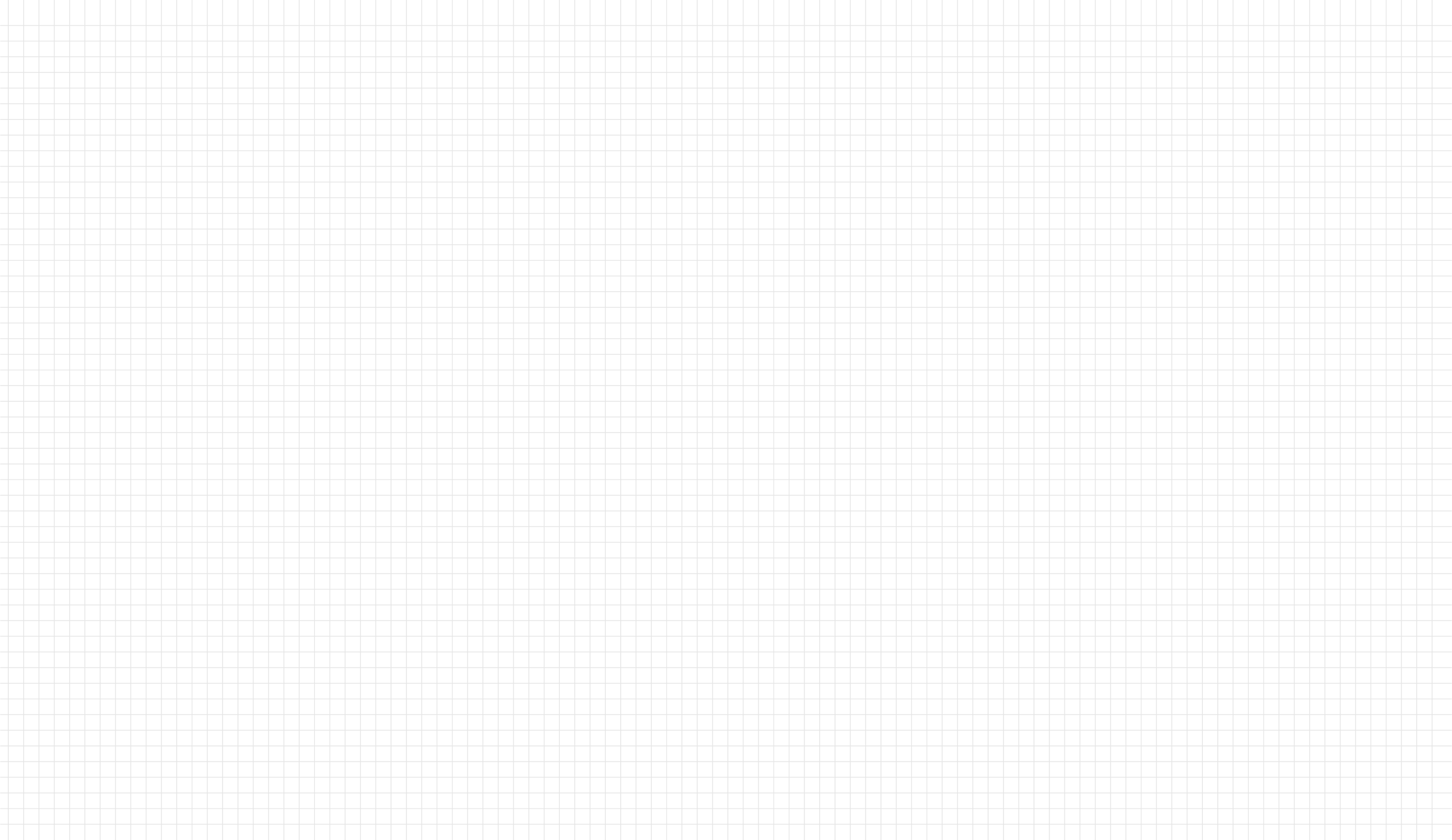 PERSONAL RESUME
自我介绍模板
请替换文字内容复制你的内容到此点击输入，点击输入，点击输入，点击输入，点击输入，点击输入
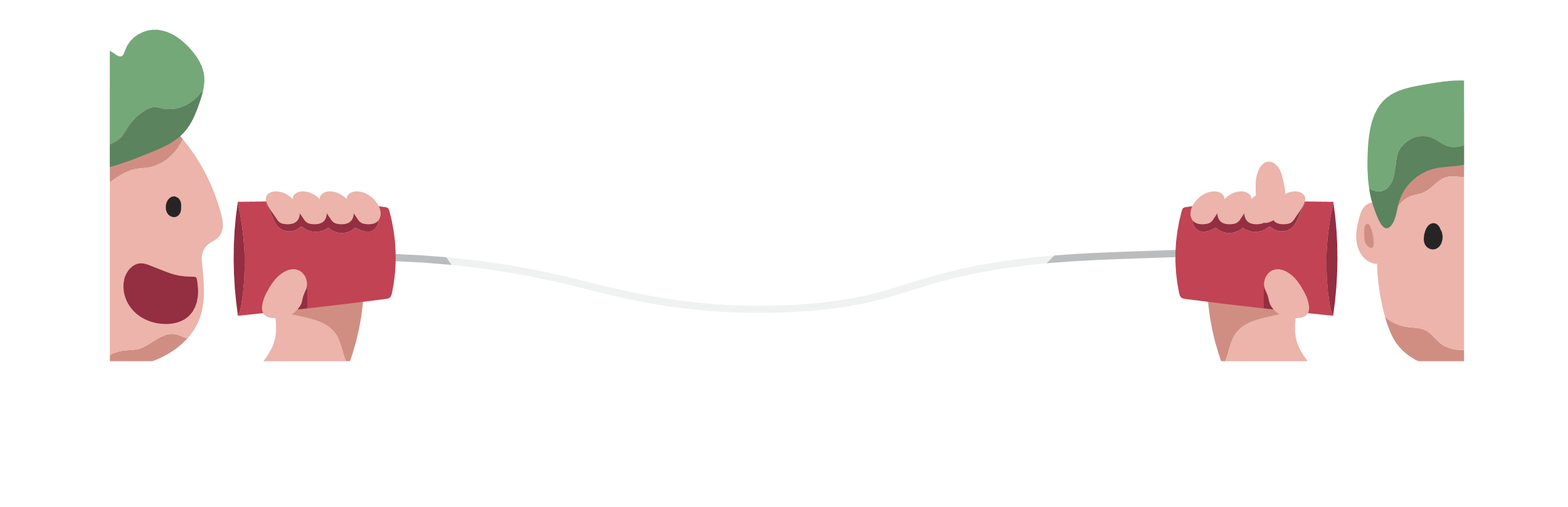 汇报人：办公资源

   时间:XXX.X.X
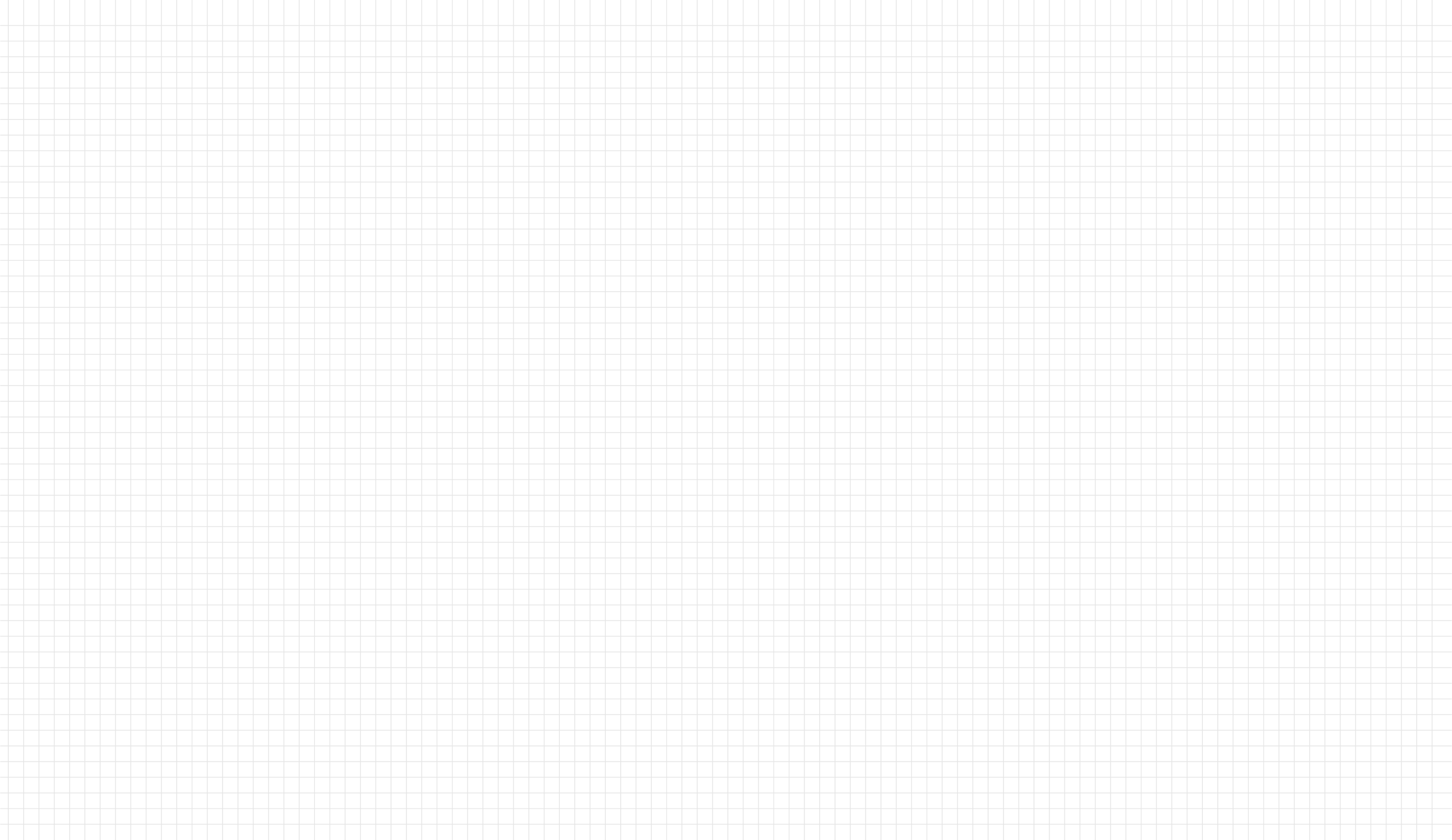 目录
01
02
个人爱好
自我介绍
双击输入替换内容编辑文字双击输入替换内容编辑文字
双击输入替换内容编辑文字双击输入替换内容编辑文字
04
03
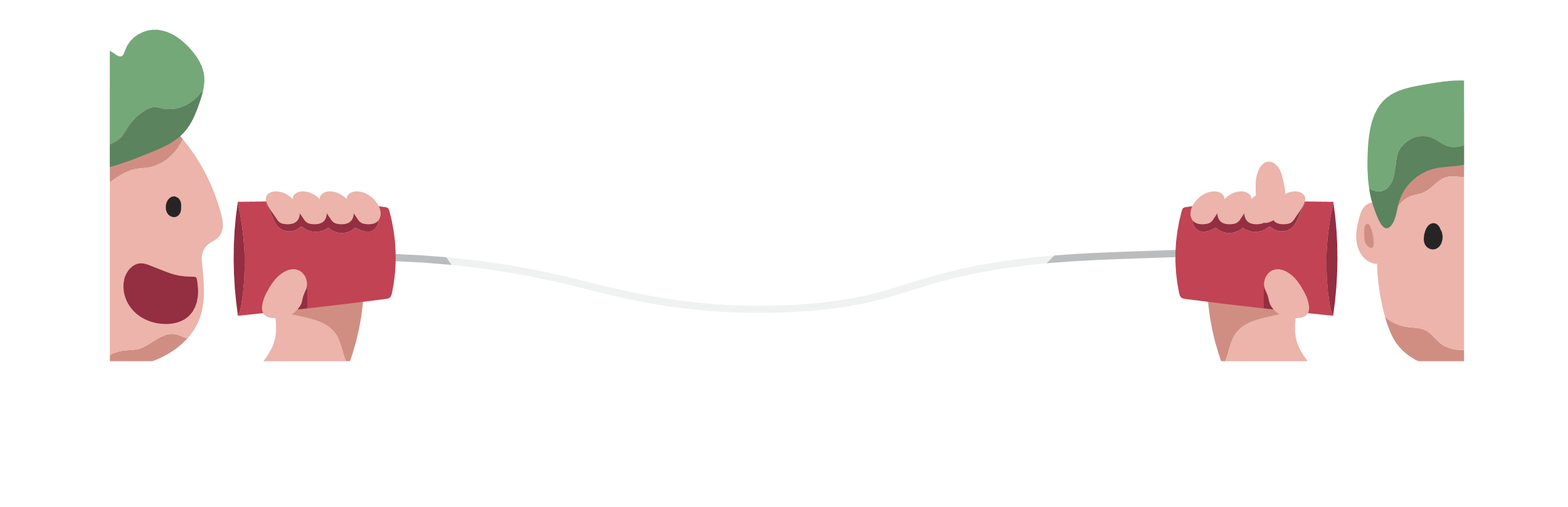 成长经历
我的荣誉
双击输入替换内容编辑文字双击输入替换内容编辑文字
双击输入替换内容编辑文字双击输入替换内容编辑文字
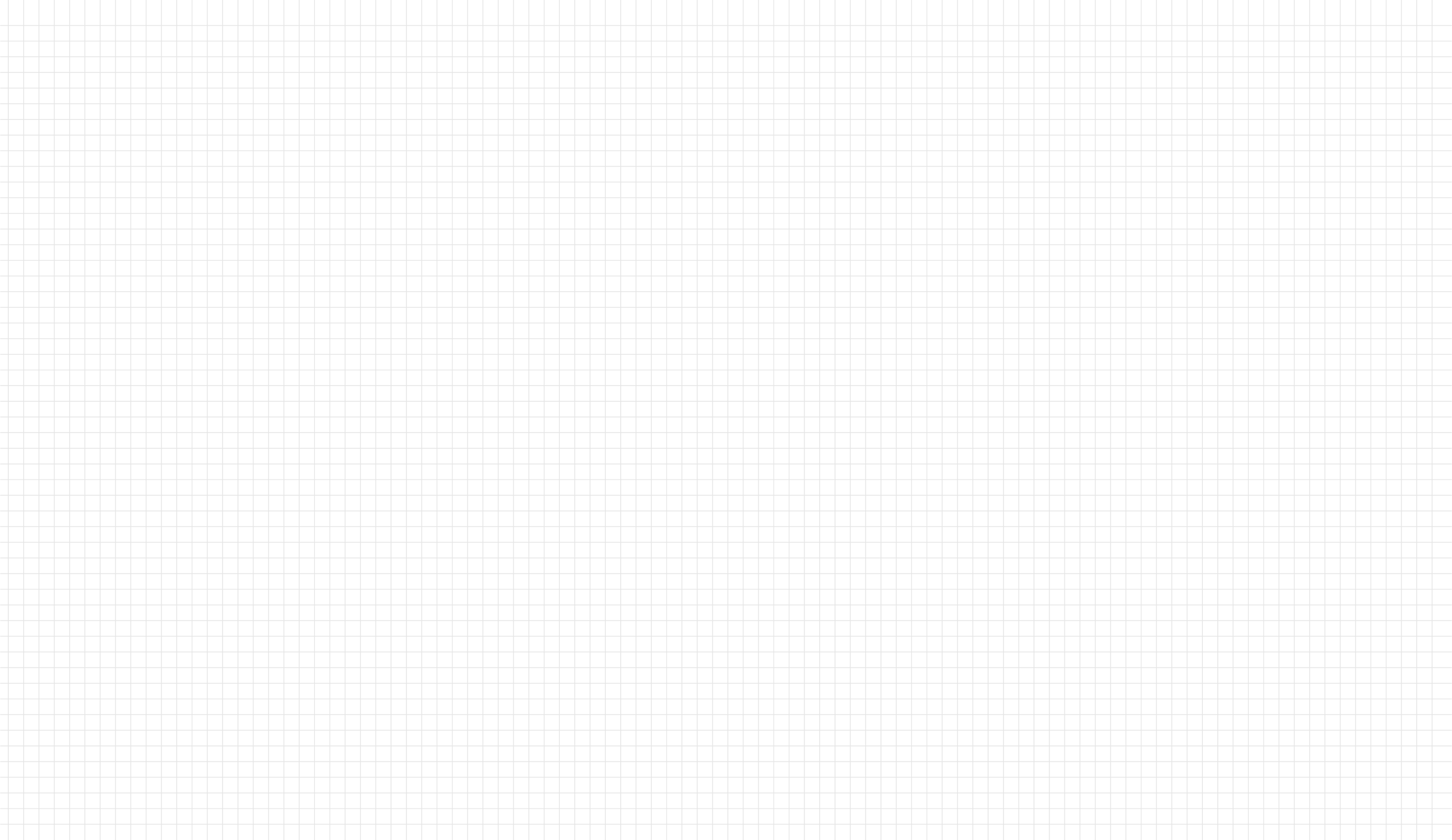 PERSONAL RESUME
自我介绍
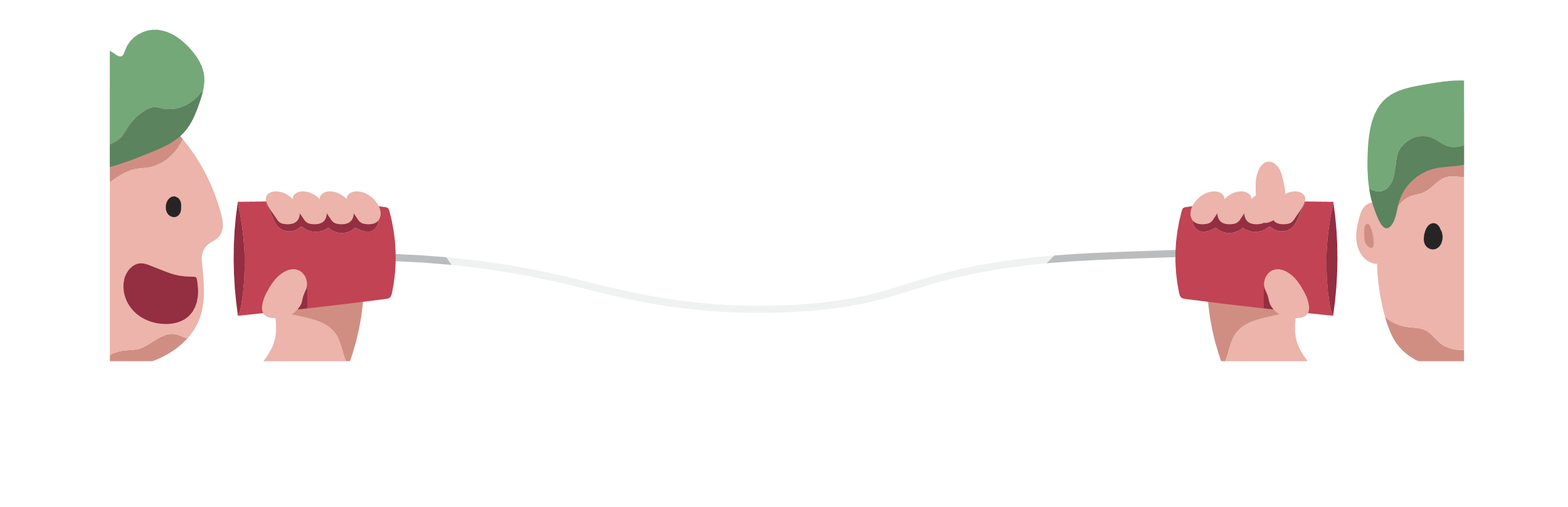 请替换文字内容复制你的内容到此点击输入，点击输入，点击输入，点击输入，点击输入，点击
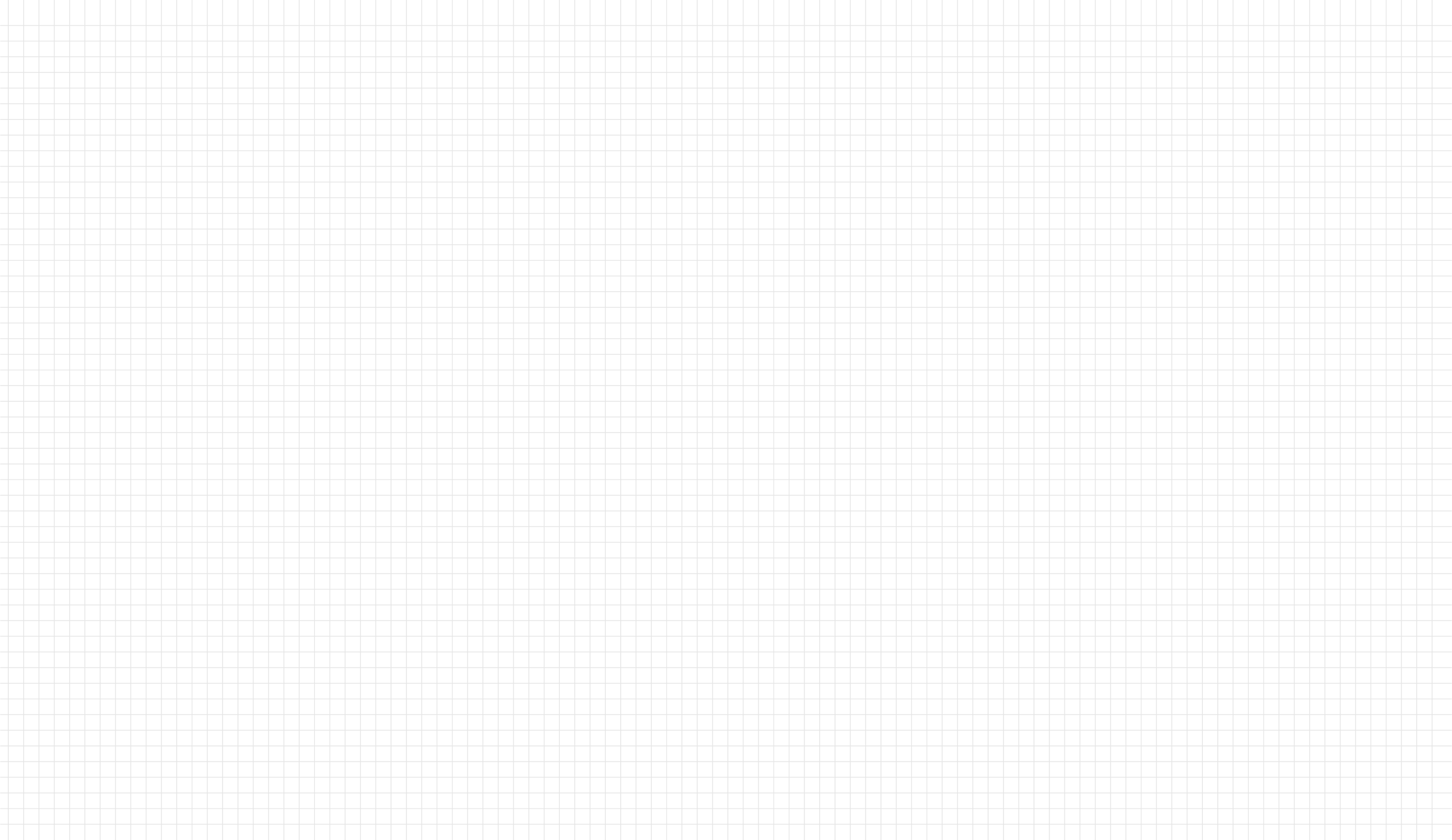 点击输入标题
双击输入替换内容编辑文字双击输入替换内容编辑文字
双击输入替换内容编辑文字双击输入替换内容编辑文字
个人照片
双击输入替换内容编辑文字双击输入替换内容编辑文字
双击输入替换内容编辑文字双击输入替换内容编辑文字
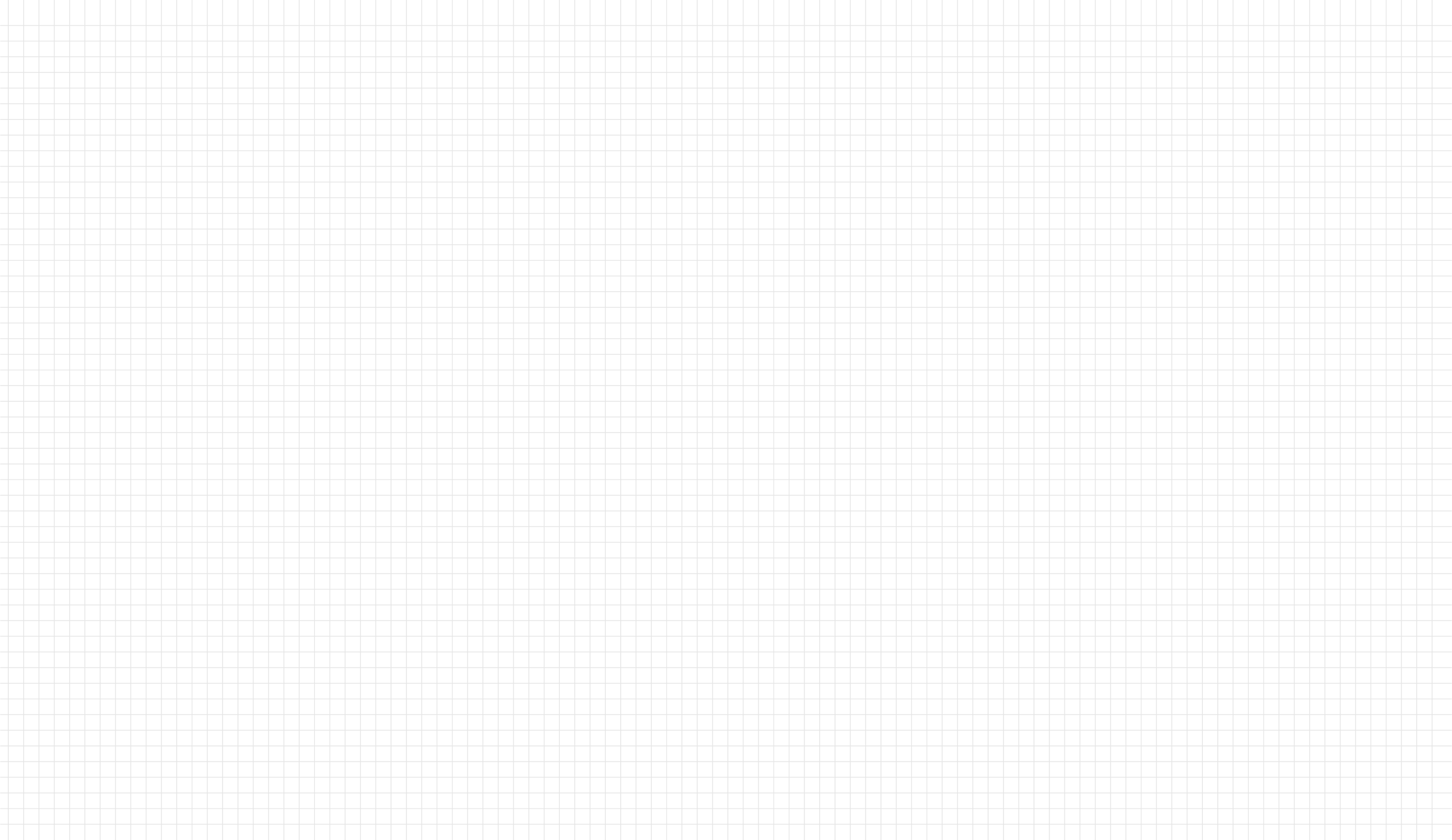 点击输入标题
24%
请替换文字内容复制你的内容到此点击输入，点击输入，点击输入，点击输入，点击输入，点击输入，
请替换文字内容复制你的内容到此点击输入，点击输入，点击输入，点击输入，点击输入，点击输入，
请替换文字内容复制你的内容到此点击输入，点击输入，点击输入，点击输入，点击输入，点击输入，
30%
41%
22%
27%
请替换文字内容复制你的内容到此点击输入，点击输入，点击输入，点击输入，点击输入，点击输入，
请替换文字内容复制你的内容到此点击输入，点击输入，点击输入，点击输入，点击输入，点击输入，
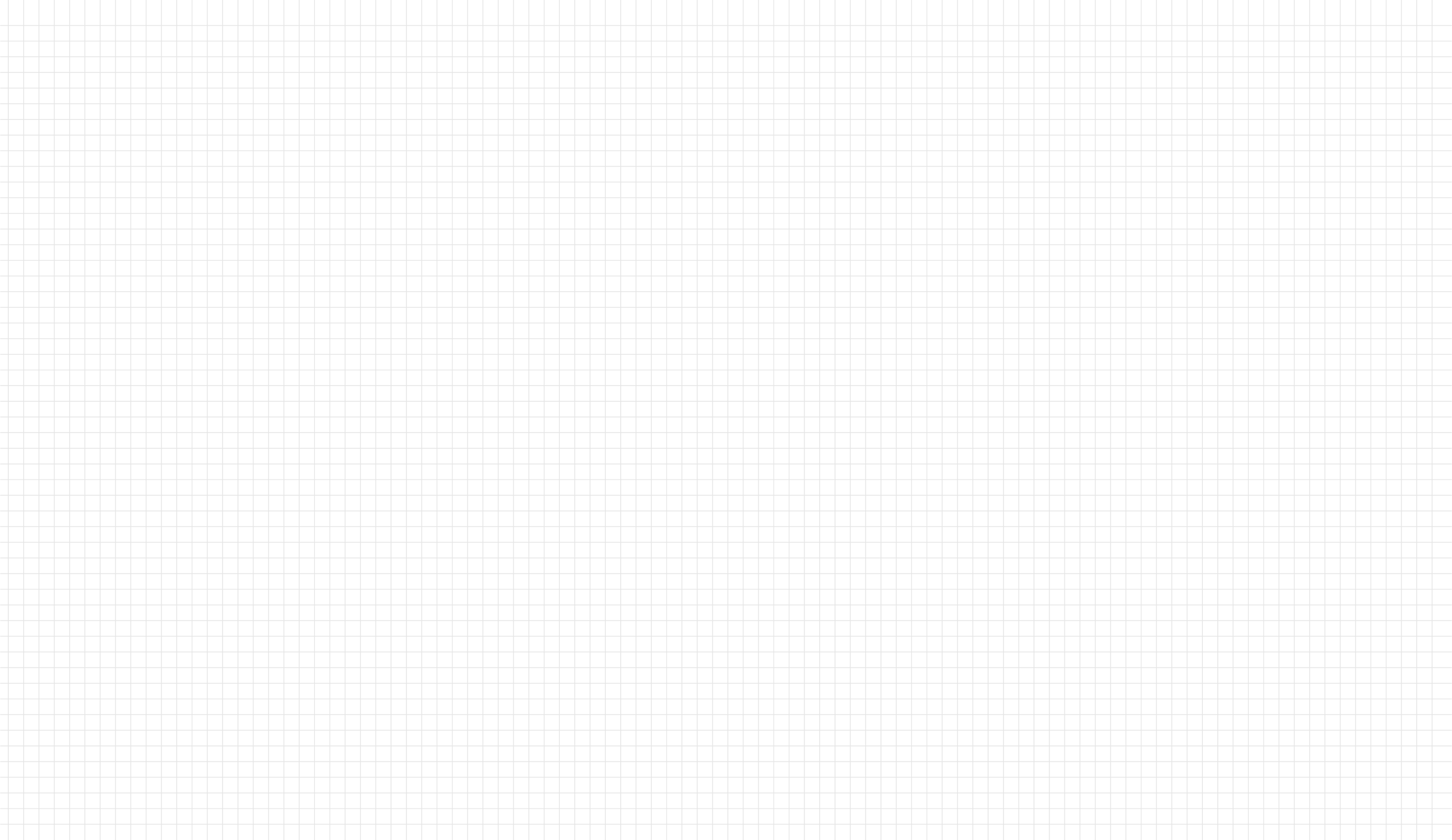 点击输入标题
90%
80%
70%
95%
输入标题
输入标题
输入标题
输入标题
输入替换内容输入替换内容
输入替换内容输入替换内容
输入替换内容输入替换内容
输入替换内容输入替换内容
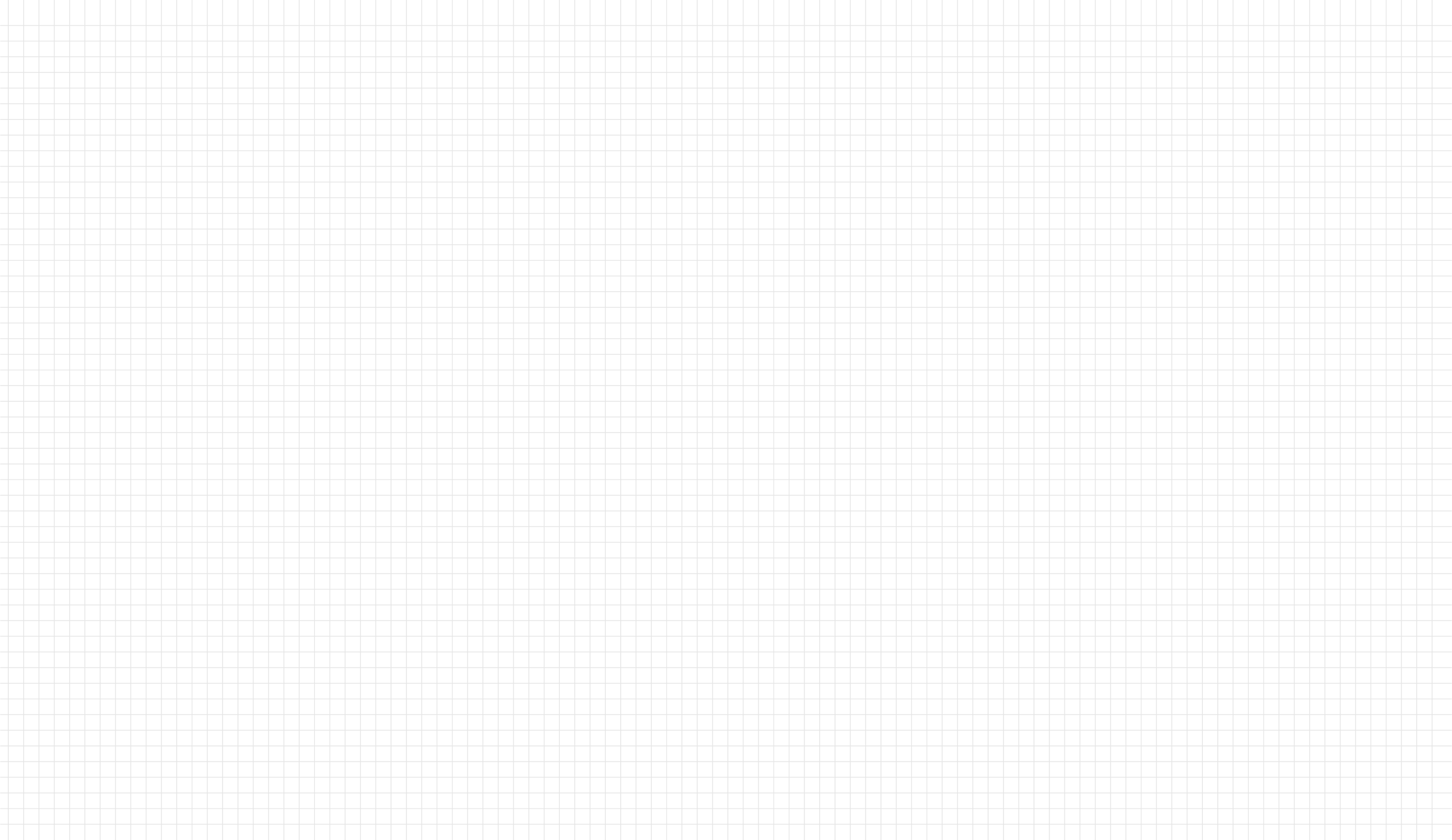 PERSONAL RESUME
个人爱好
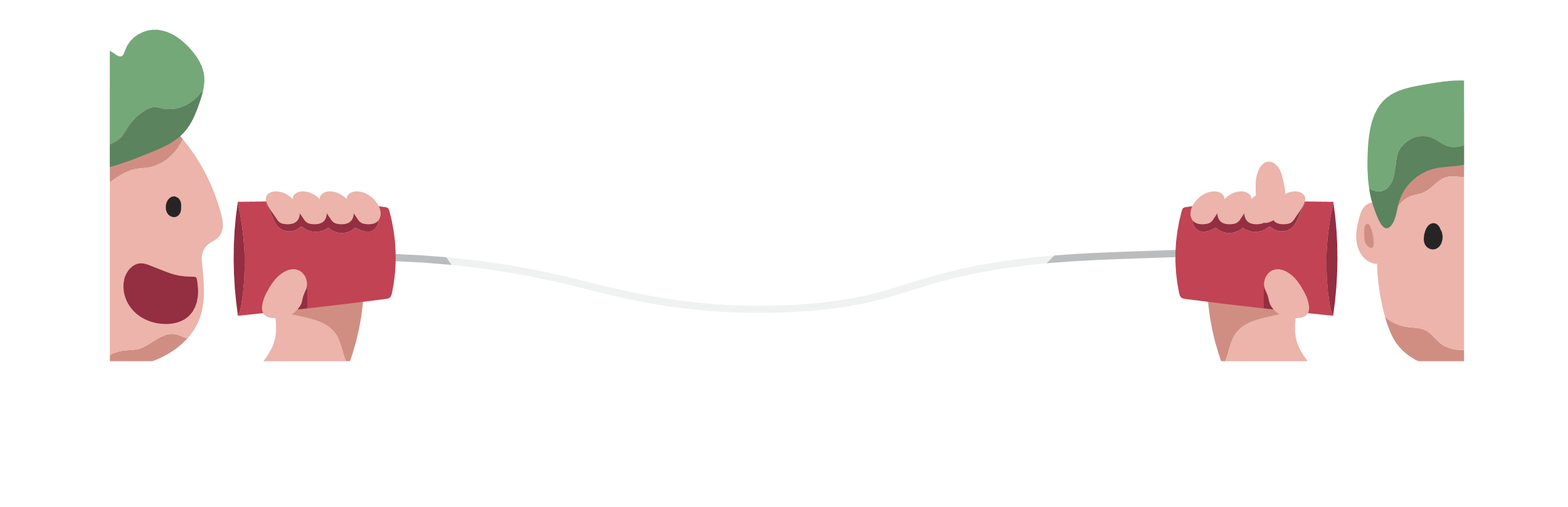 请替换文字内容复制你的内容到此点击输入，点击输入，点击输入，点击输入，点击输入，点击
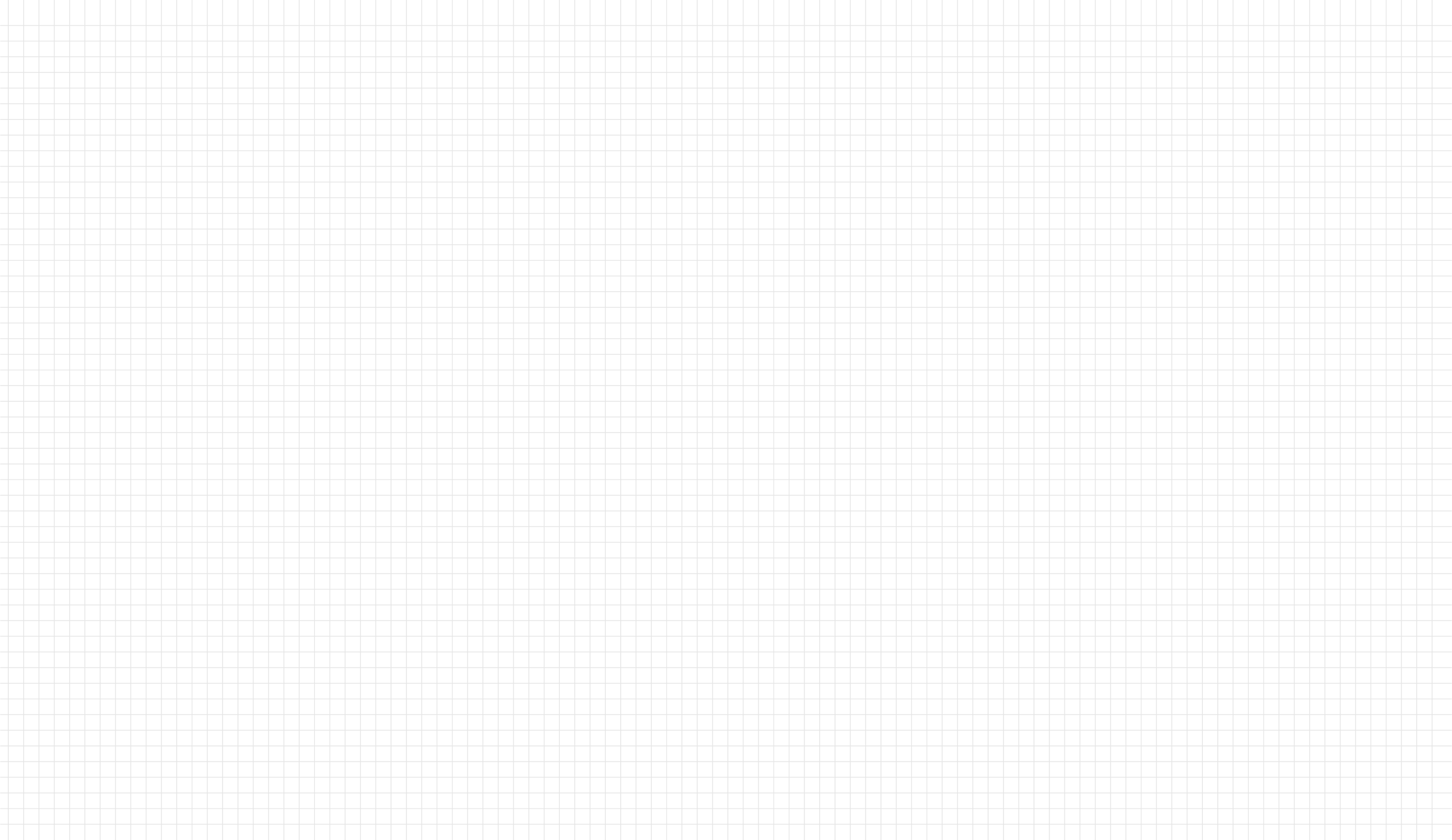 点击输入标题
标题文本预设
标题文本预设
标题文本预设
标题文本预设
输入替换内容点击输入输入替换内容点击输入输入替换内容点击输入
输入替换内容点击输入输入替换内容点击输入输入替换内容点击输入
输入替换内容点击输入输入替换内容点击输入输入替换内容点击输入
输入替换内容点击输入输入替换内容点击输入输入替换内容点击输入
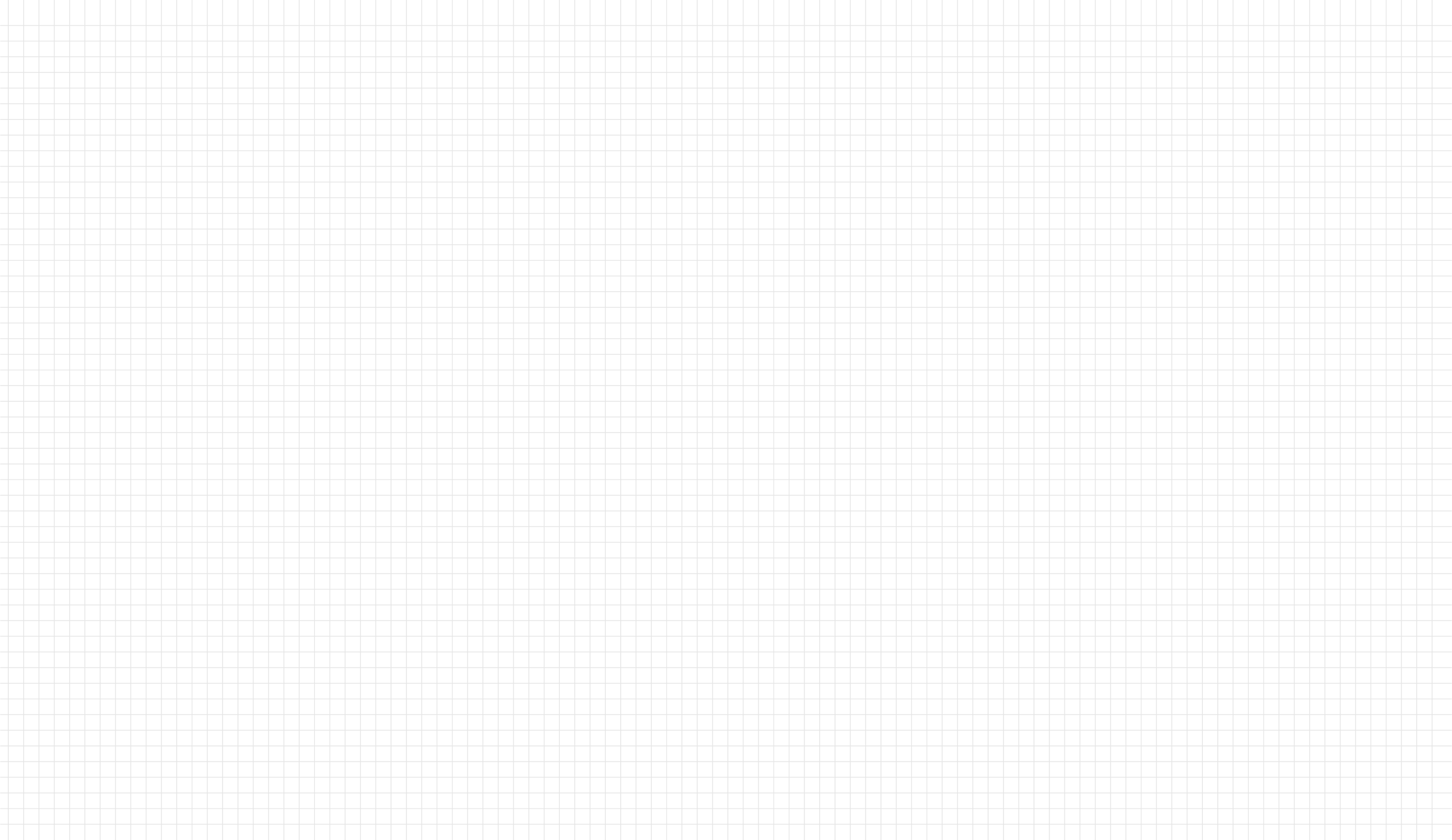 点击输入标题
添加标题
添加标题
您的内容打在这里，或者通过复制您的文本后，在此框中选择粘贴，并选择只保留文字。
您的内容打在这里，或者通过复制您的文本后，在此框中选择粘贴，并选择只保留文字。
添加标题
添加标题
您的内容打在这里，或者通过复制您的文本后，在此框中选择粘贴，并选择只保留文字。
您的内容打在这里，或者通过复制您的文本后，在此框中选择粘贴，并选择只保留文字。
添加标题
添加标题
您的内容打在这里，或者通过复制您的文本后，在此框中选择粘贴，并选择只保留文字。
您的内容打在这里，或者通过复制您的文本后，在此框中选择粘贴，并选择只保留文字。
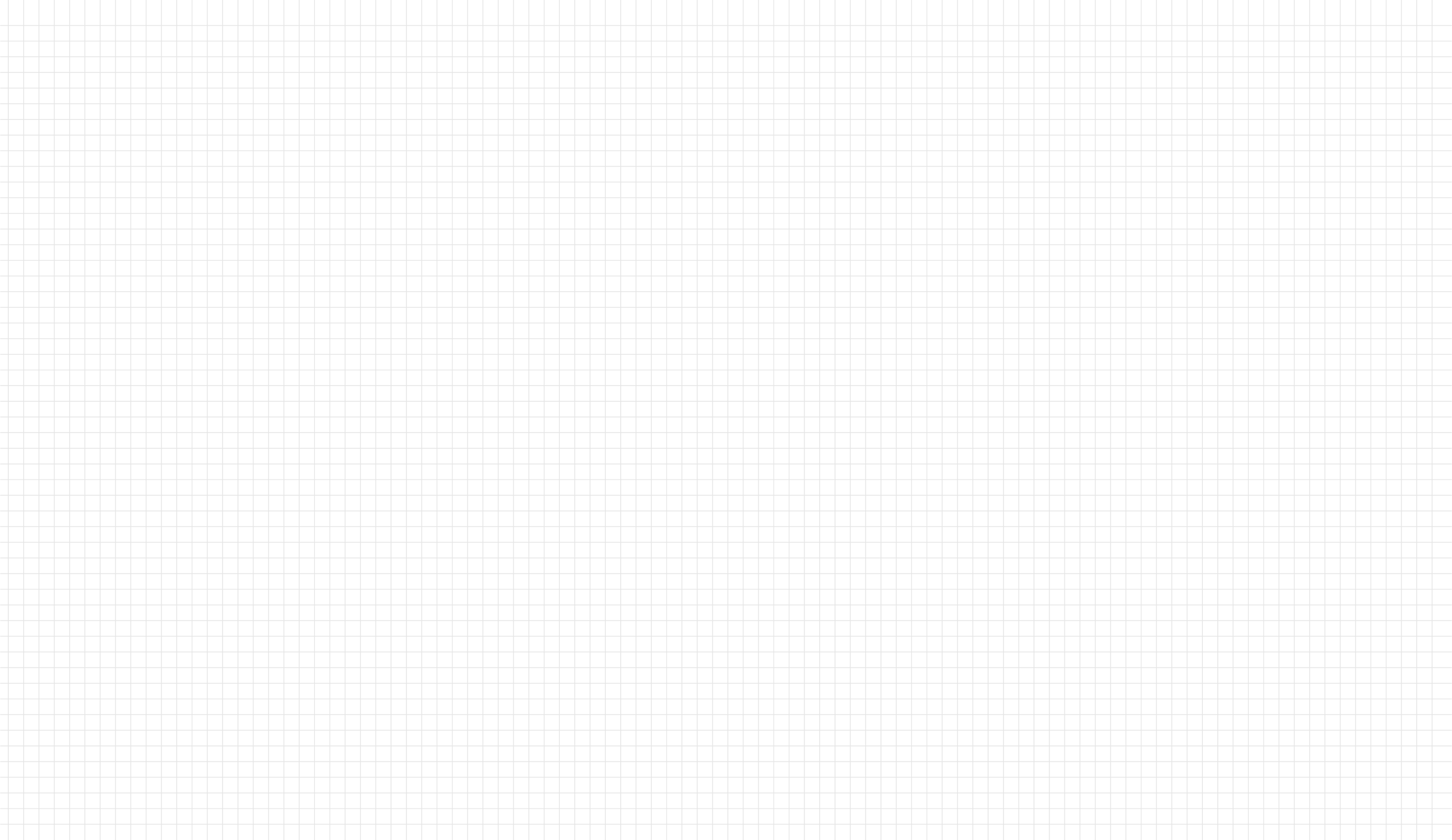 PERSONAL RESUME
成长经历
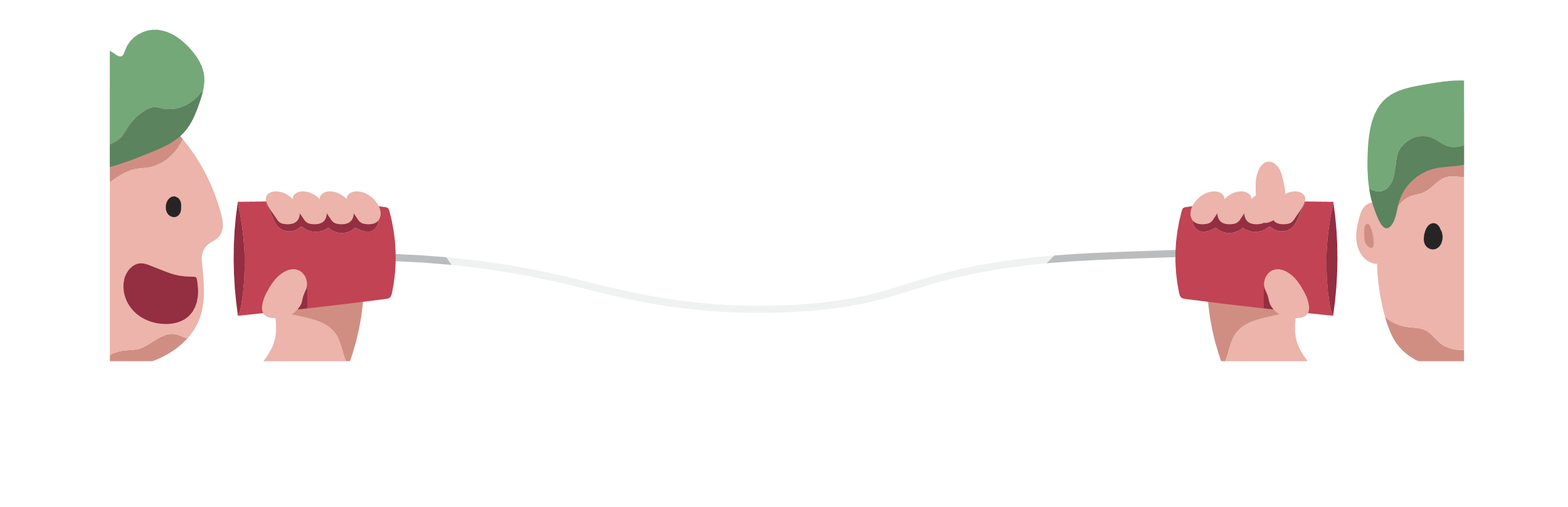 请替换文字内容复制你的内容到此点击输入，点击输入，点击输入，点击输入，点击输入，点击
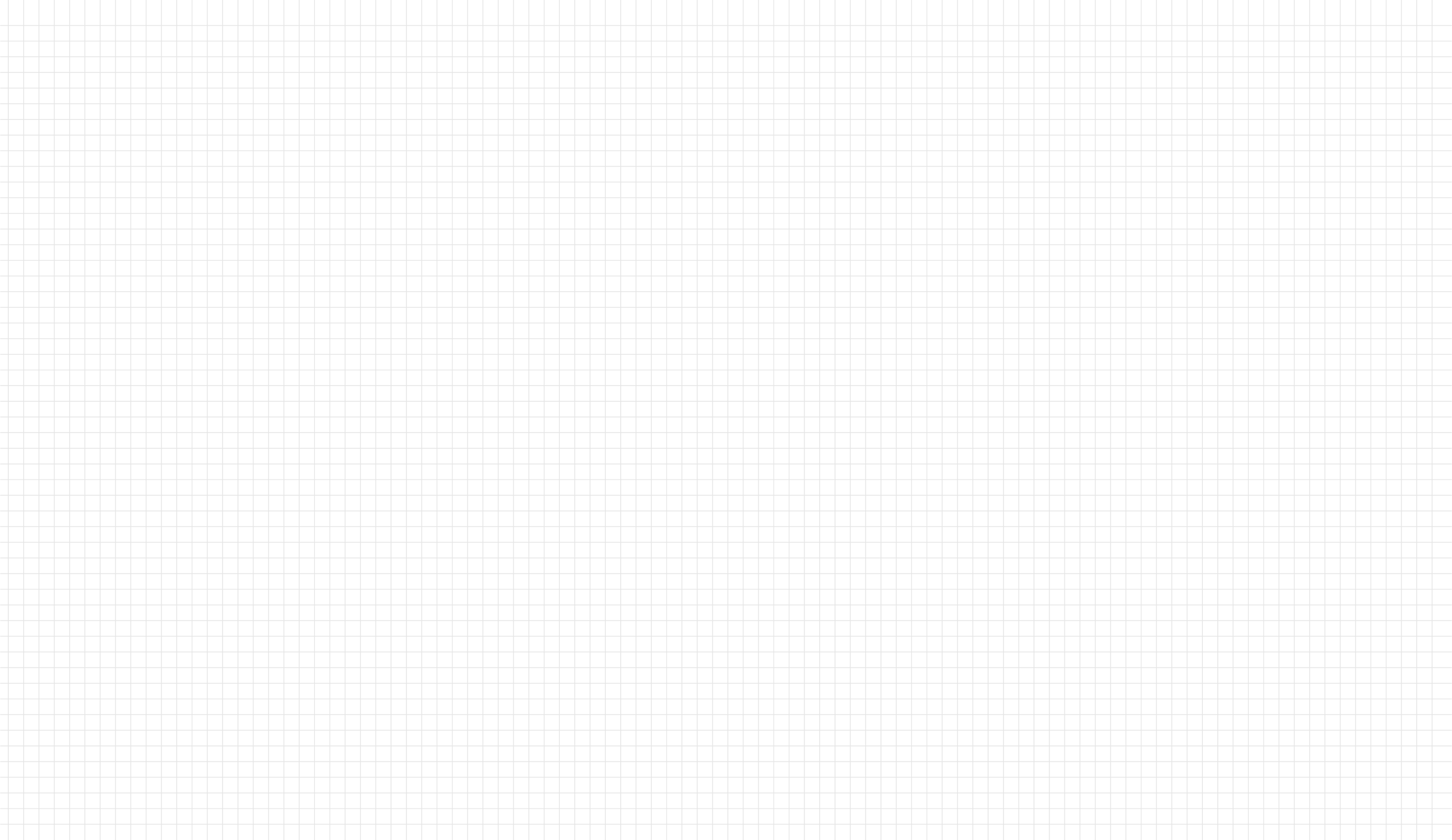 点击输入标题
请替换文字内容
请替换文字内容
点击此处更换文本点击添加点击此处更换文本点击添加
点击此处更换文本点击添加点击此处更换文本点击添加
02
01
请替换文字内容
请替换文字内容
点击此处更换文本点击添加点击此处更换文本点击添加
点击此处更换文本点击添加点击此处更换文本点击添加
03
06
请替换文字内容
请替换文字内容
05
04
点击此处更换文本点击添加点击此处更换文本点击添加
点击此处更换文本点击添加点击此处更换文本点击添加
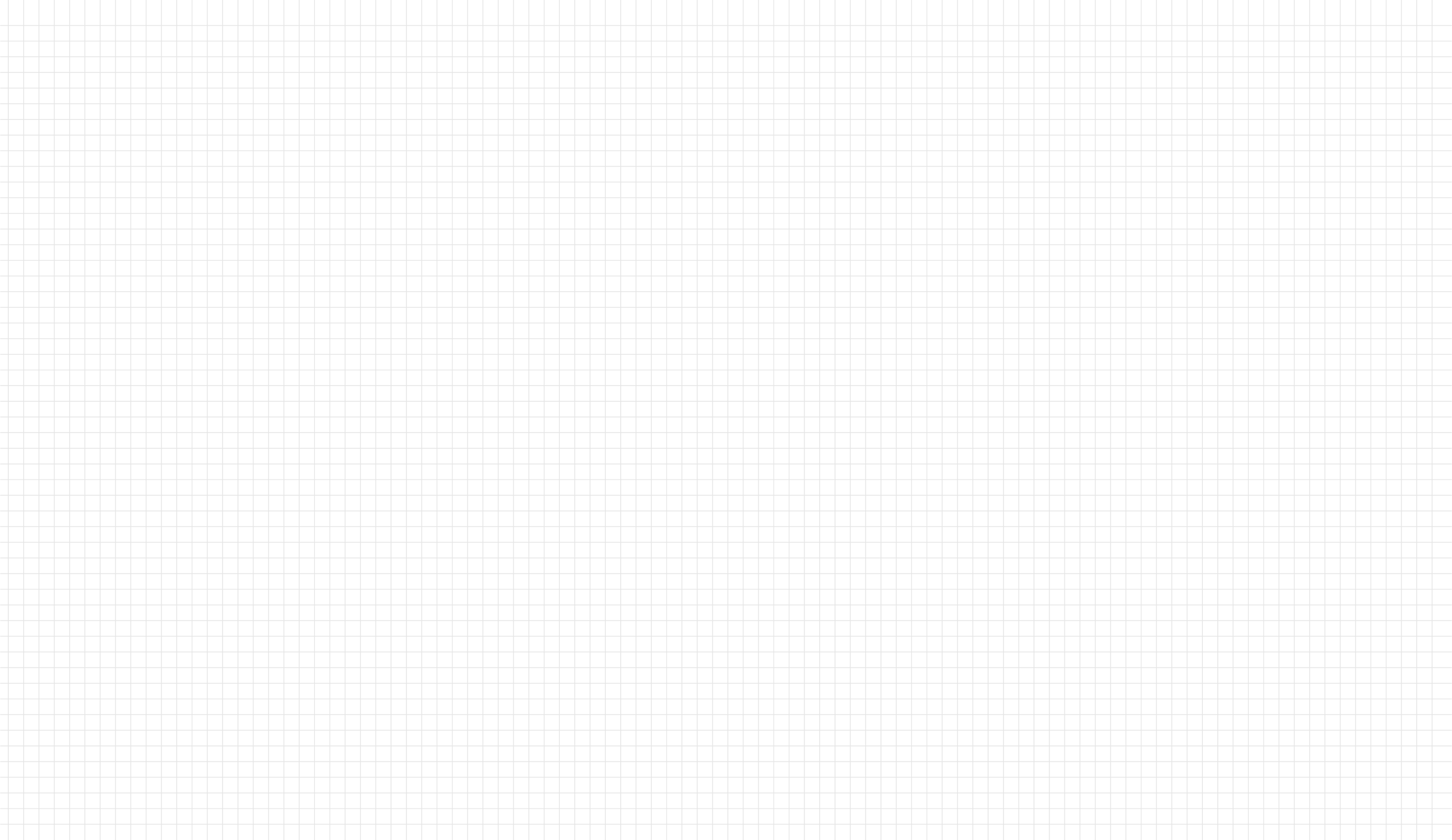 点击输入标题
替换文字
替换文字
替换文字
点击此处添加文本信息
标题数字等都可以通过点击和重新输入进行更改
点击此处添加文本信息
标题数字等都可以通过点击和重新输入进行更改
点击此处添加文本信息
标题数字等都可以通过点击和重新输入进行更改
01
03
05
替换文字
替换文字
替换文字
点击此处添加文本信息
标题数字等都可以通过点击和重新输入进行更改
点击此处添加文本信息
标题数字等都可以通过点击和重新输入进行更改
点击此处添加文本信息
标题数字等都可以通过点击和重新输入进行更改
02
04
06
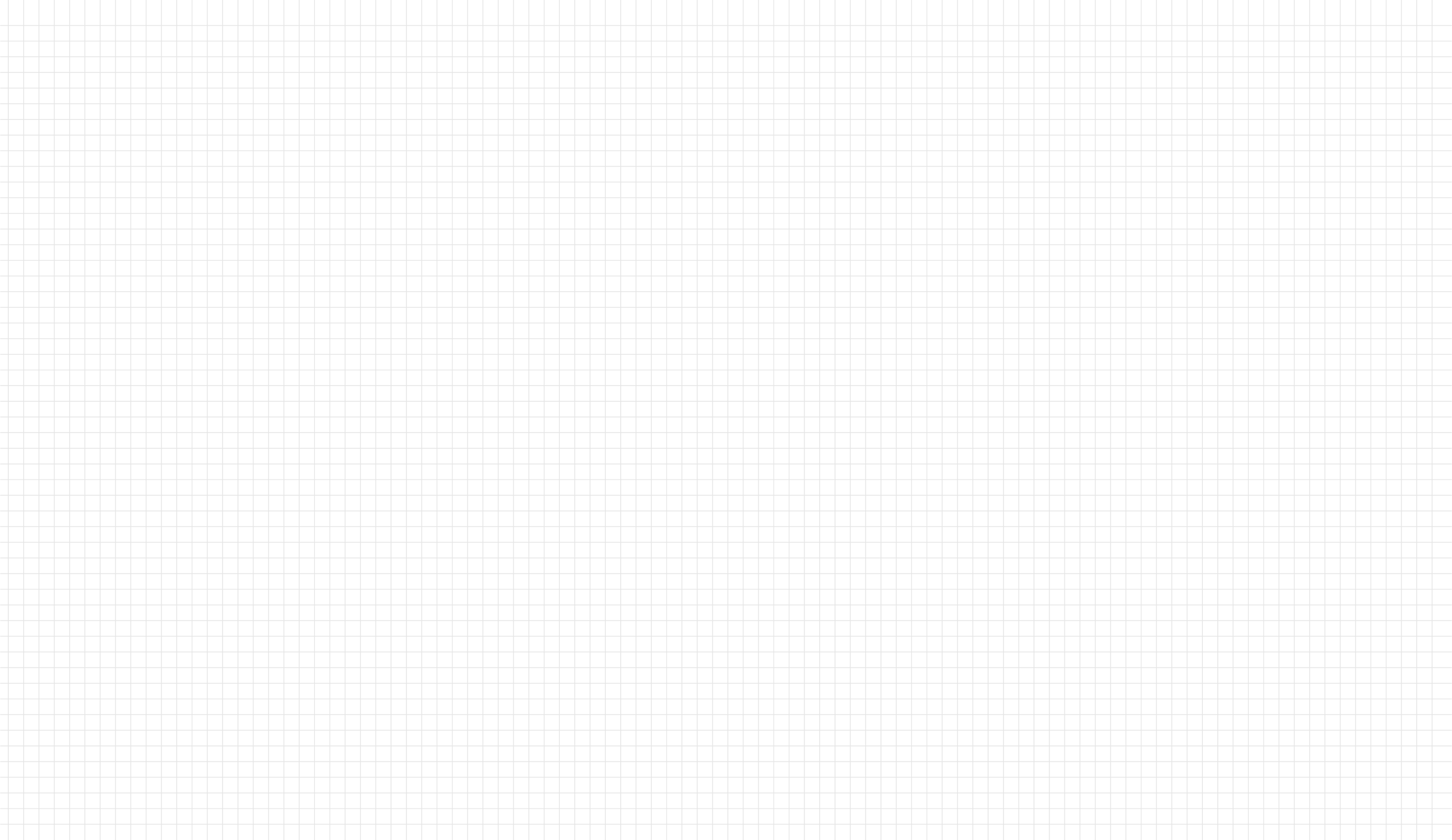 PERSONAL RESUME
我的荣誉
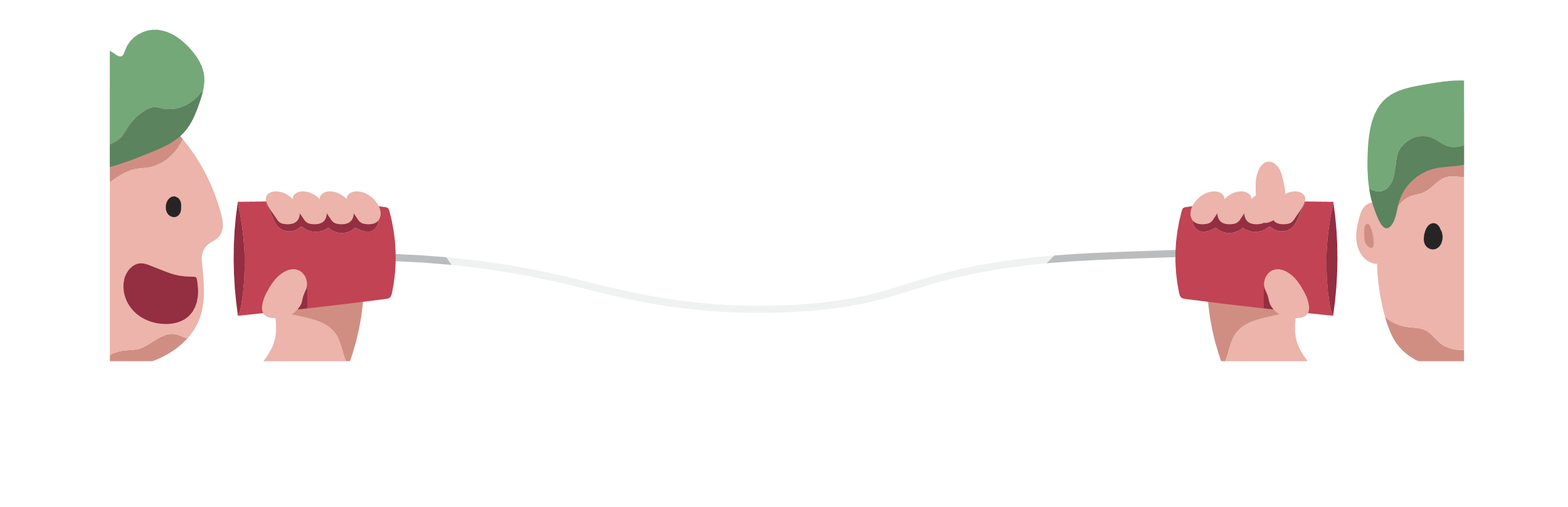 请替换文字内容复制你的内容到此点击输入，点击输入，点击输入，点击输入，点击输入，点击
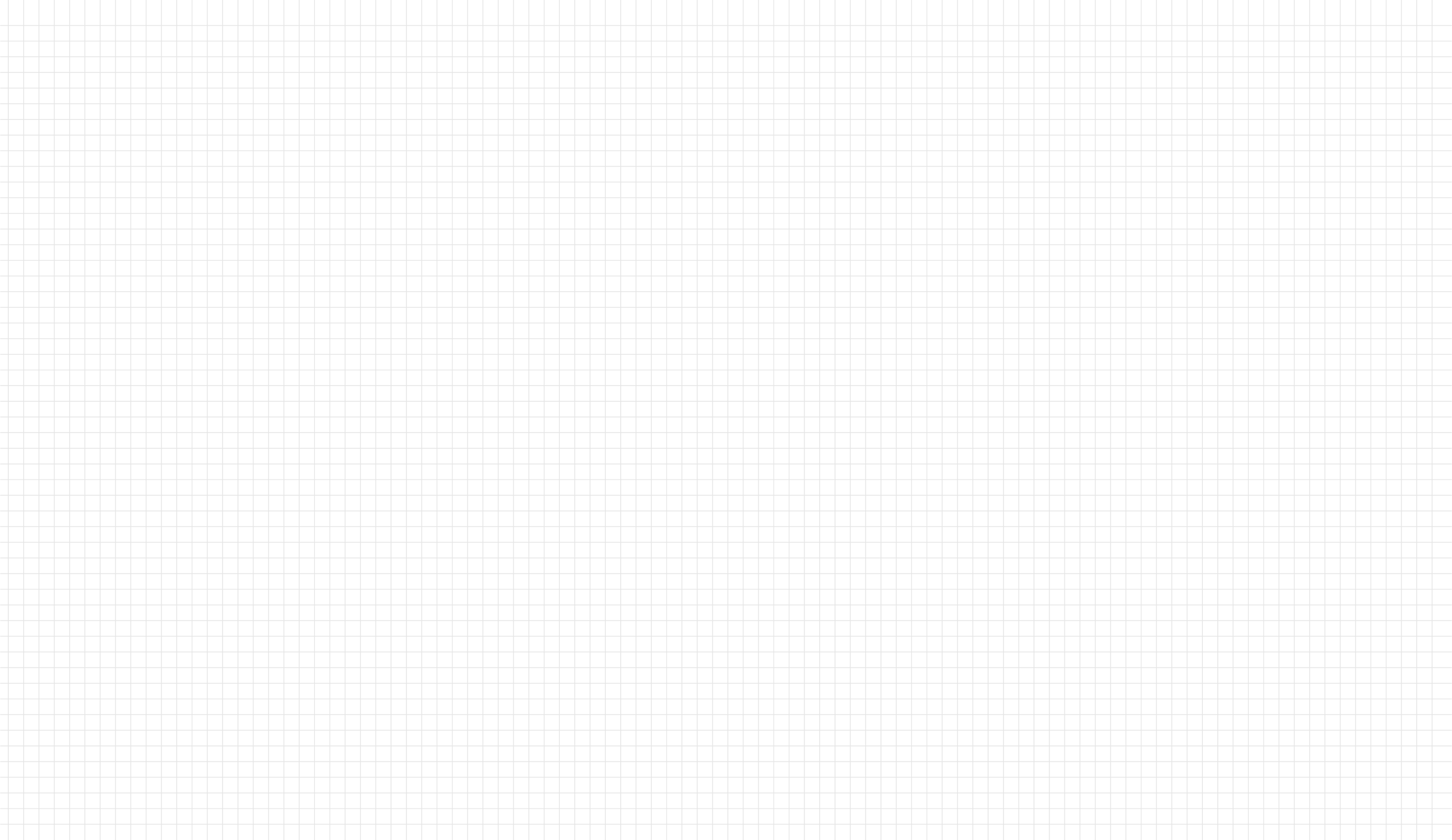 点击输入标题
替换文字
替换文字
点击此处添加文本信息标题数字等都可以通过点击和重新输入进行更改
点击此处添加文本信息标题数字等都可以通过点击和重新输入进行更改
文字
替换文字
替换文字
文字
点击此处添加文本信息标题数字等都可以通过点击和重新输入进行更改
点击此处添加文本信息标题数字等都可以通过点击和重新输入进行更改
替换文字
替换文字
点击此处添加文本信息标题数字等都可以通过点击和重新输入进行更改
点击此处添加文本信息标题数字等都可以通过点击和重新输入进行更改
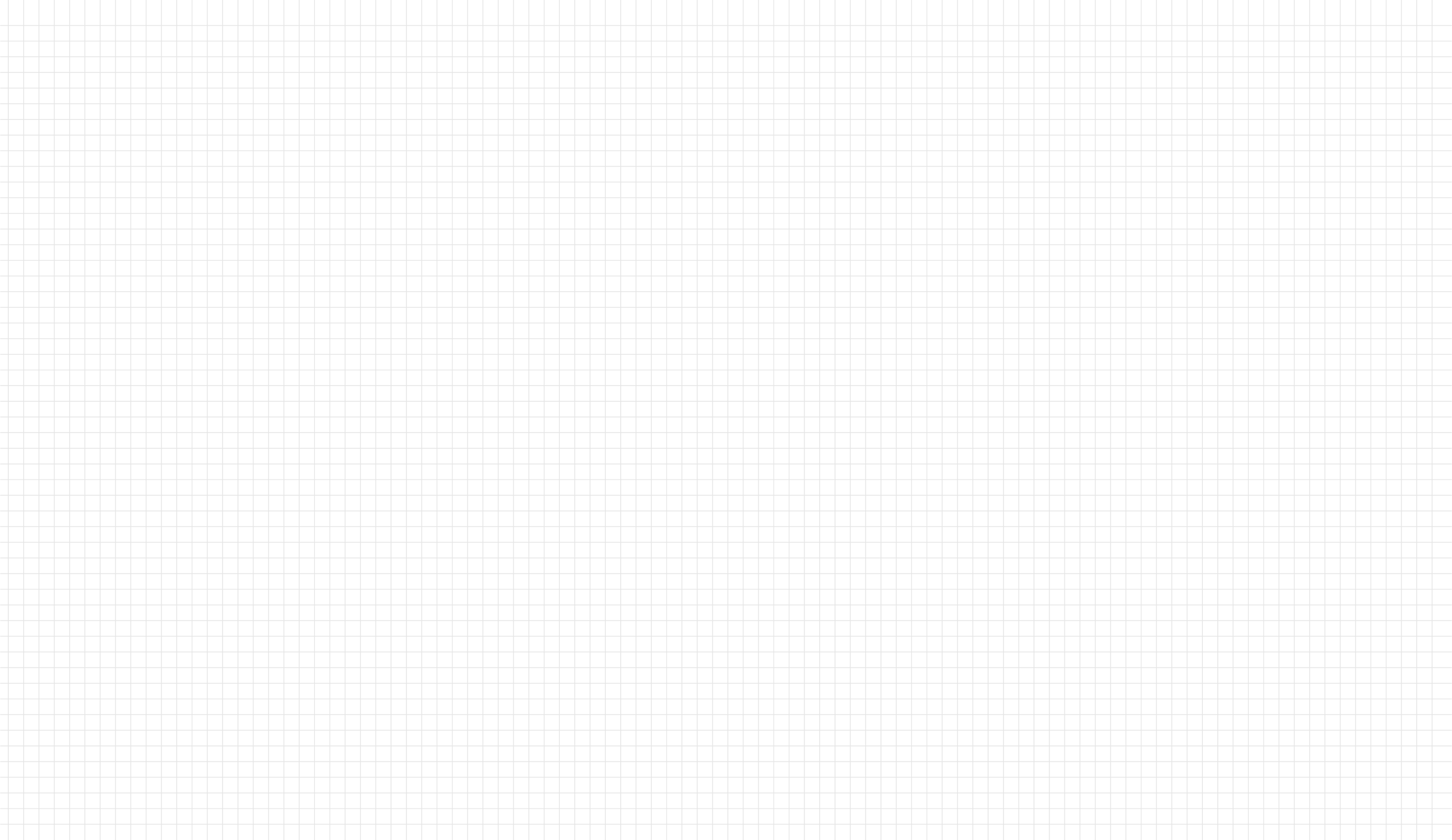 点击输入标题
点击此处添加文本信息标题数字等都可以通过点击和重新输入进行更改
点击此处添加文本信息标题数字等都可以通过点击和重新输入进行更改
点击此处添加文本信息标题数字等都可以通过点击和重新输入进行更改
点击此处添加文本信息标题数字等都可以通过点击和重新输入进行更改
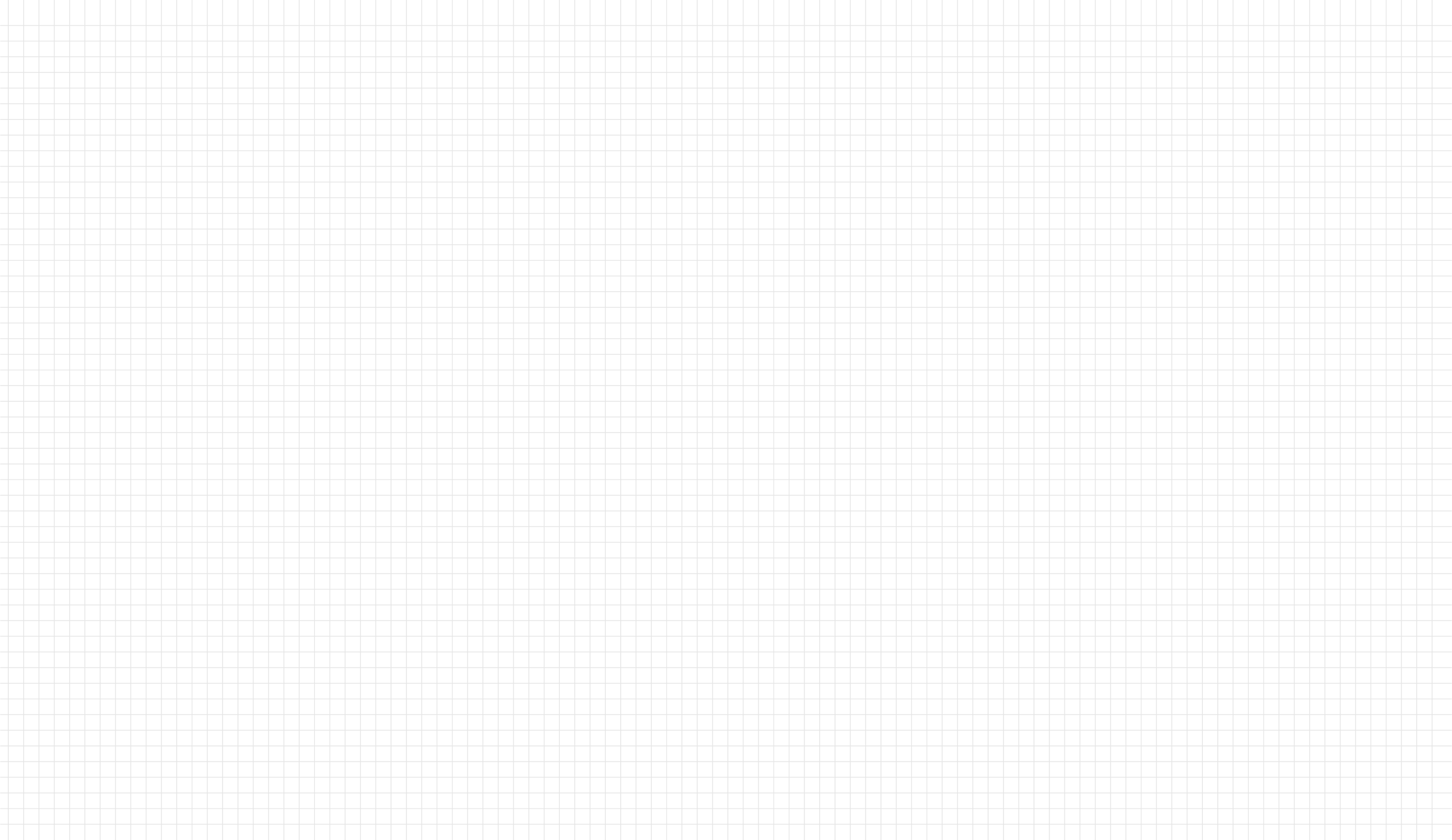 PERSONAL RESUME
谢谢观看
请替换文字内容复制你的内容到此点击输入，点击输入，点击输入，点击输入，点击输入，点击输入
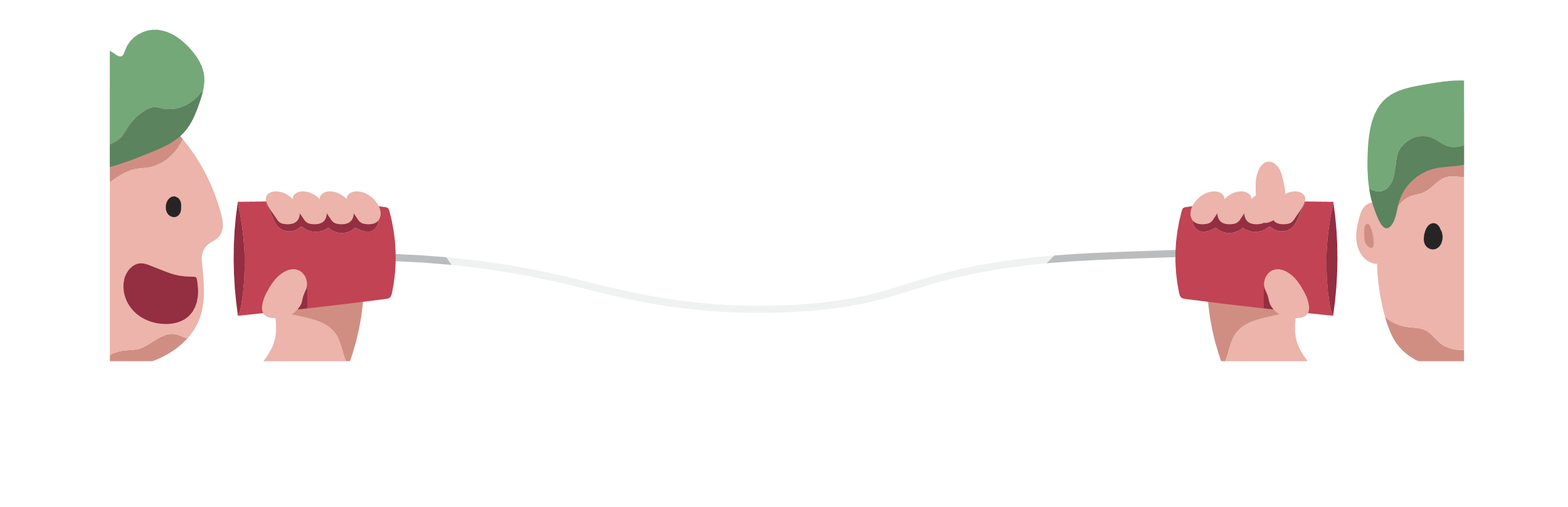 汇报人：办公资源   时间:XXX.X.X